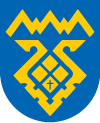 Администрация городского округа Тольятти
Общественные   обсуждения    
предварительного распределения бюджетных ассигнований на 2022 год и плановый период 2023 – 2024
 гг., в соответствии с доведенными проектами изменений предельных объемов бюджетных ассигнований

 
Главный распорядитель бюджетных средств – 
администрация городского округа Тольятти
Доведенные бюджетные ассигнования администрации городского округа Тольятти 
из городского бюджета  на 2022 г. и плановый период 2023-2024 гг.
СЛАЙД 1
СЛАЙД 2
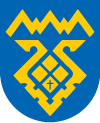 Администрация городского округа Тольятти
Главный распорядитель бюджетных средств – 
администрация городского округа Тольятти
Спасибо за внимание!